CAŁY WROCŁAW CZYTA…IX edycja
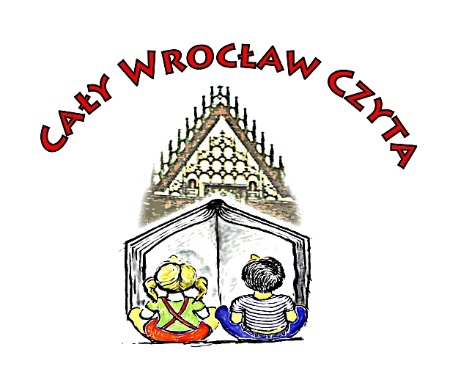 2012
NAJWAŻNIEJSZE DZIAŁANIA W PLACÓWCE
Czytanie dzieciom utworów w czasie lekcji
 i w świetlicy szkolnej
 Konkurs plastyczny dla klas 1-6 na projekt Bajkowej ławeczki i jej powstanie
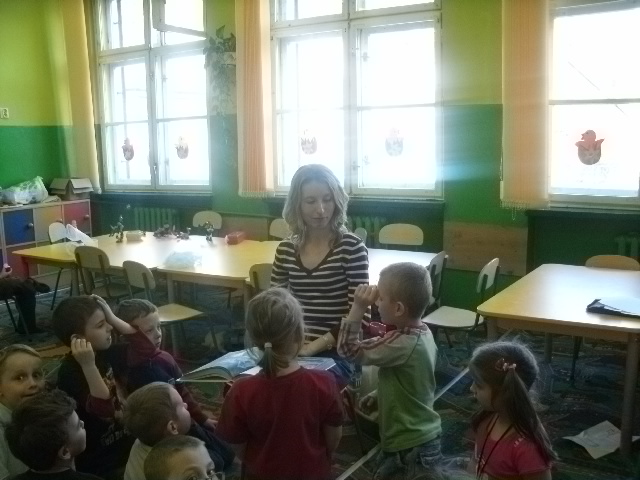 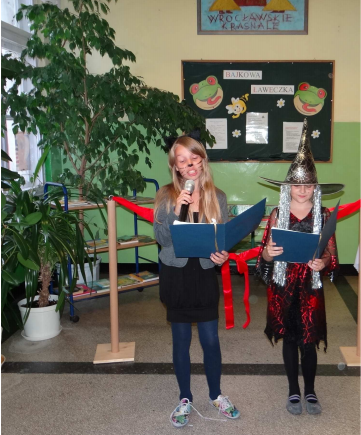 Propagowanie działań bookcrossingowych wśród dzieci i nauczycieli
Akcja: „Podaruj książkę szkole”
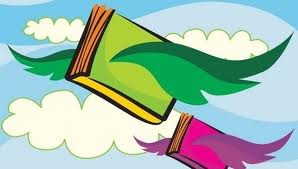 ZAPROSZENI GOŚCIE
Przedstawicielki UTW ( m.in. p. Jadwiga Jenczelewska, p. Barbara Baryła), które czytały  baśnie młodszym  dzieciom i brały udział w inauguracji Bajkowej ławeczki
Rodzice klas 0-6, którzy również włączyli się w akcję
Dzieci z Przedszkola nr 77 i nr 25
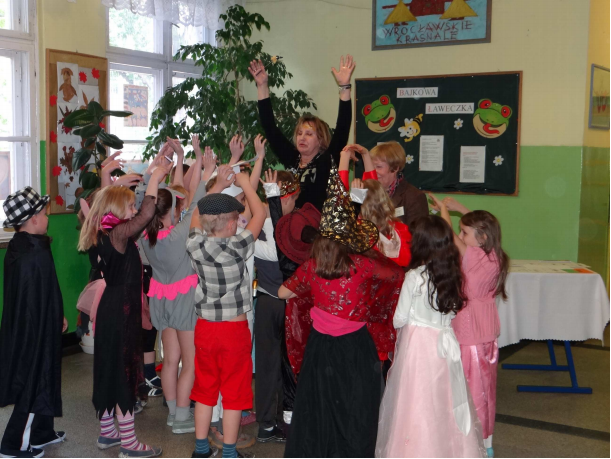 DZIAŁANIA POZA PLACÓWKĄ
Udział w działaniach miejskich:
Rynek- inauguracja akcji „Cały Wrocław czyta…”, otwarcie I skrzyneczki bookcrossingowej (11.05)
Hala Stulecia-otwarcie II skrzyneczki (21.06)
Dworzec Główny- otwarcie III skrzyneczki (03.10)
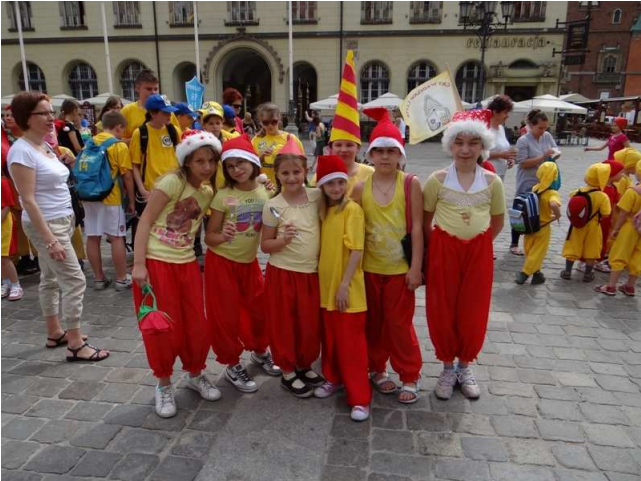 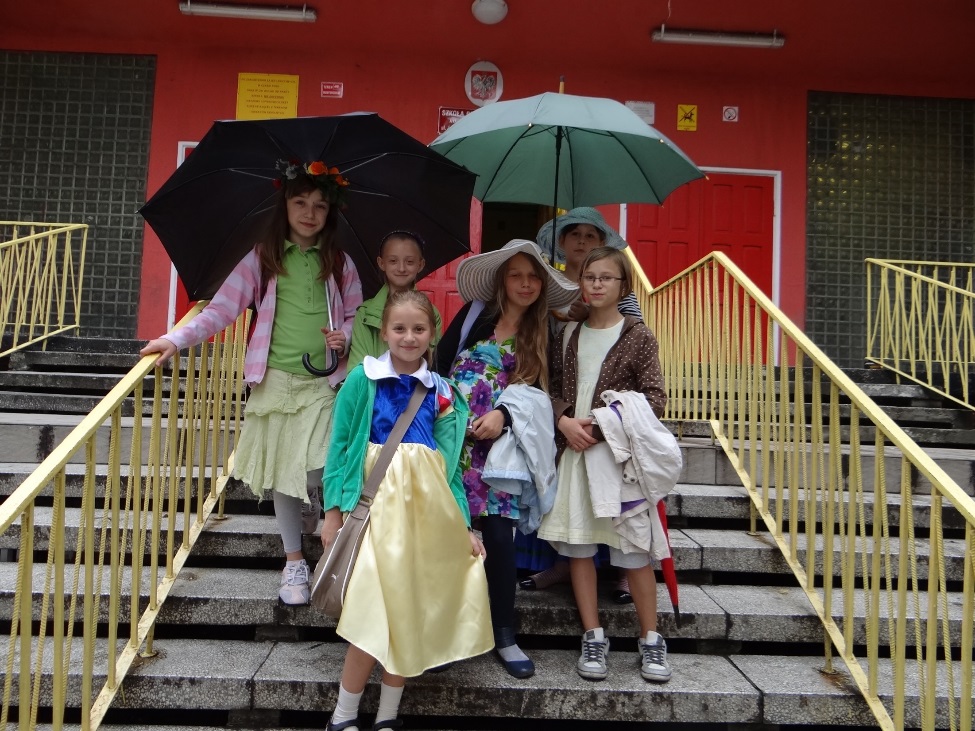 Gra uliczna z okazji Międzynarodowego Dnia  Bibliotek Szkolnych (6.10)
Ogród Botaniczny - otwarcie dwóch kolejnych skrzynek (12.10)
Pasaż Grunwaldzki - podsumowanie  akcji (12.12)
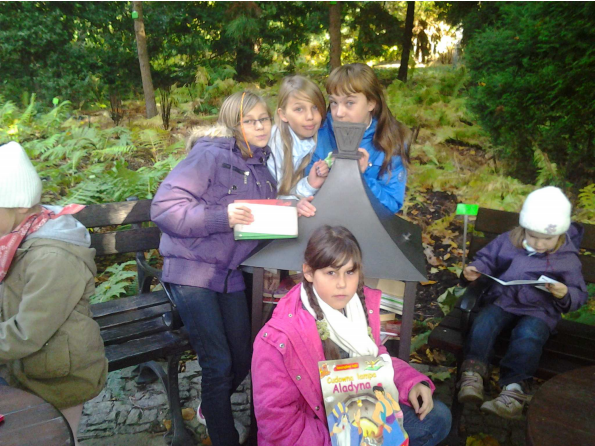 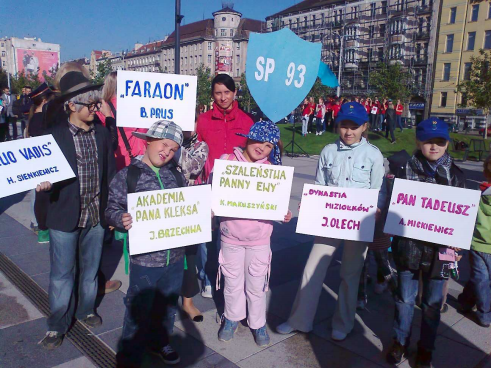 SUKCESY
Wyróżnienie dla szkoły za aktywny udział w IX edycji akcji
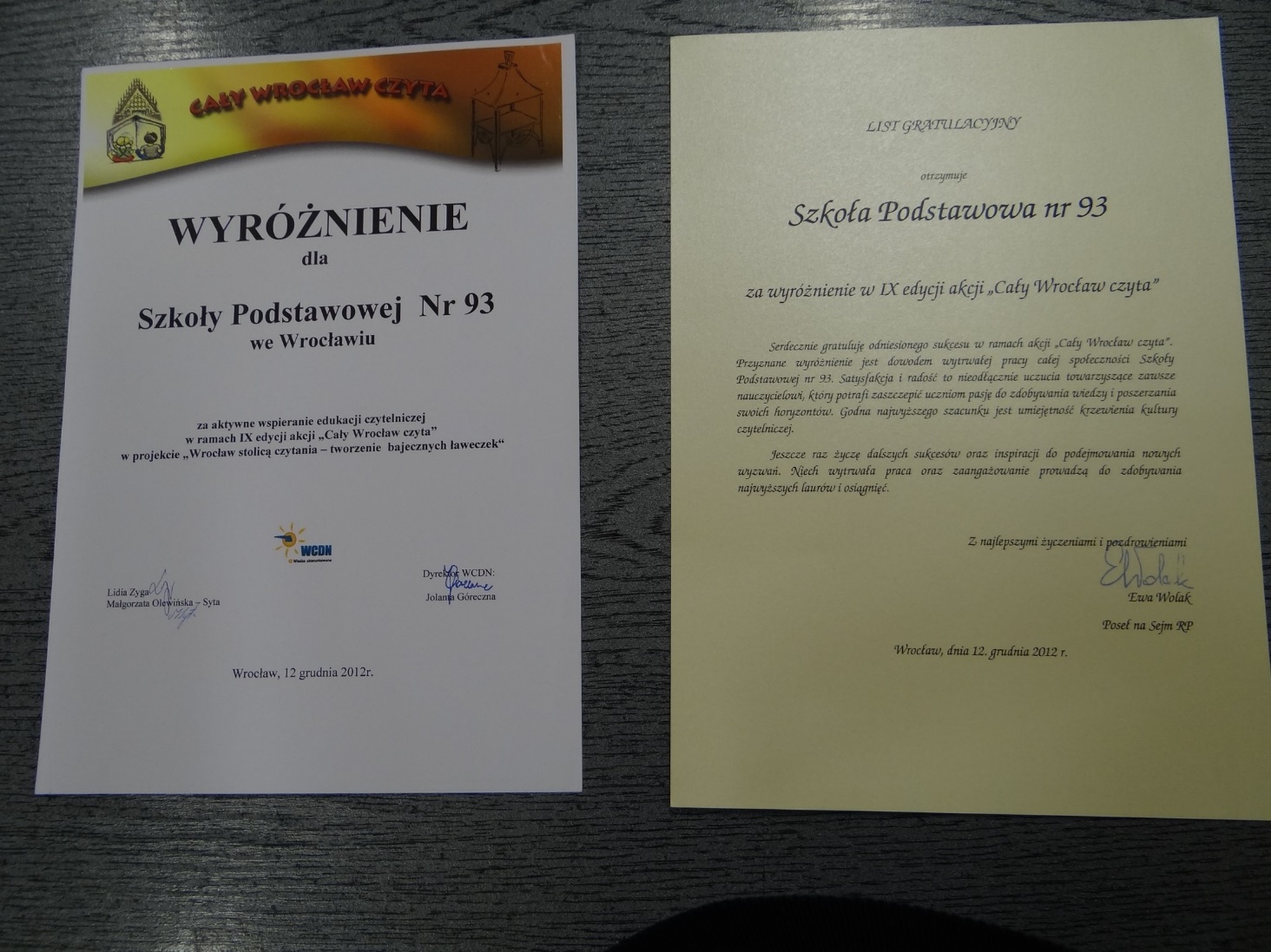 Powstanie Bajkowej ławeczki, przy której z zaangażowaniem czytają książki uczniowie, rodzice i nauczyciele
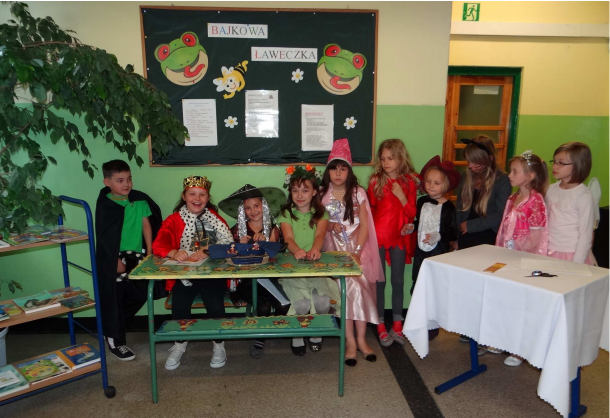 PORAŻKI
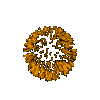 Nie stwierdzono
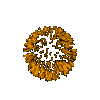 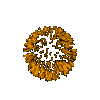 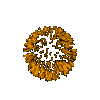 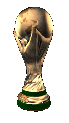 STOPIEŃ REALIZACJI WNIOSKÓW Z POPRZEDNIEGO ROKU
KONKRETNE WNIOSKI DO DALSZEJ PRACY